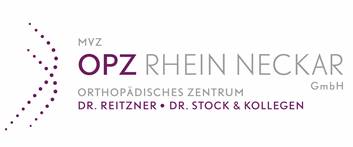 Mit unseren fast acht Standorten und mittlerweile über 100 Mitarbeitern sind wir immer auf der Suche nach neuen motivierten Mitarbeitern.

Zur Verstärkung suchen wir daher:


Ausbildung zur/m Medizinischen Fachangestellte/n (m/w/d)
gerne auch zur Übernahmeausbildung

Haben Sie Lust auf eine neue Herausforderung? Scheuen Sie sich nicht, uns anzusprechen und Kontakt aufzunehmen. 
Selbstverständlich erfolgt eine umfassende Einarbeitung in die verschiedenen Bereiche der Orthopädie. 

Weitere Infos erhalten Sie:
über die Homepage unter www.opz-rhein-neckar.de 
bei unserer Personalleitung Frau Göhrig oder Frau Schemenauer alternativ auch per whatsApp an 
     0160 / 7633270.
Oder schreiben Sie eine E Mail an bewerbungen@orthopaedie-sinsheim.de 

Wir freuen uns auf Sie !